Prosody 
Lecture 12: Prosodic Structures
Nigel G. Ward, University of Texas at El Paso
Gina-Anne Levow, University of Washington
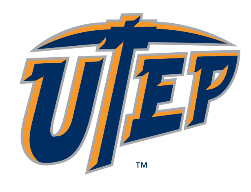 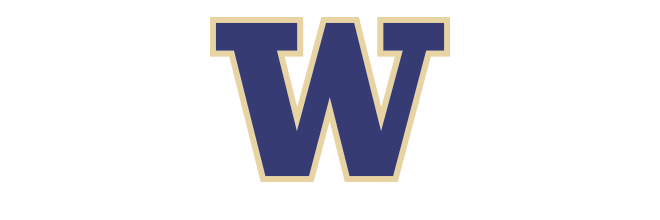 Tutorial presented at ACL 2021
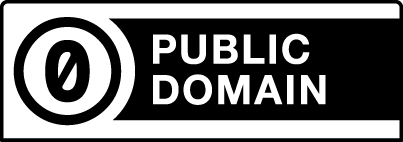 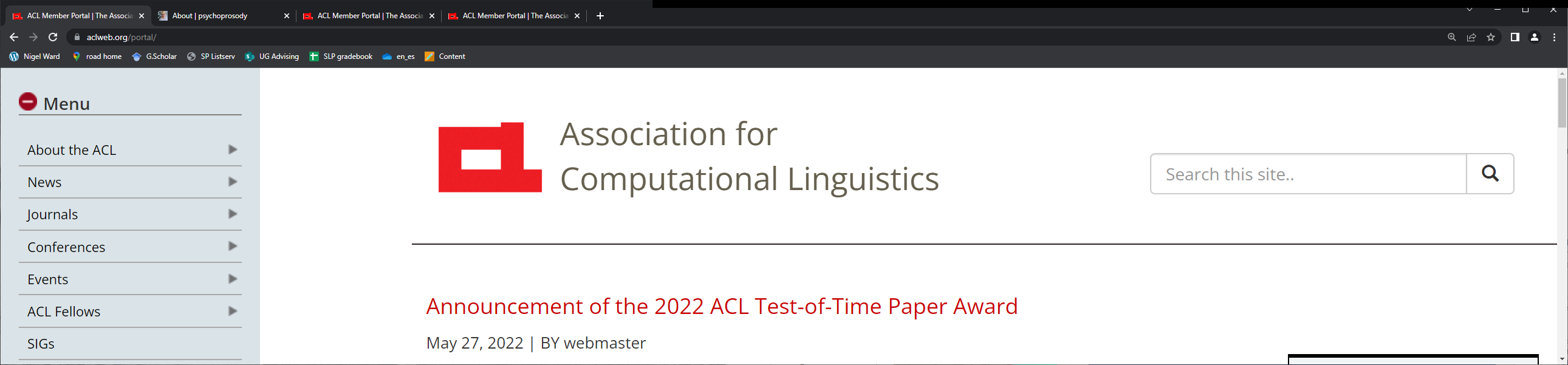 [Speaker Notes: Welcome to Lecture 12 of our series on prosody.   Here we’ll cover ways things that prosody does relating
to linguistic structures, for example, marking phrasing and boundaries.]
Prosodic Words
S
VP
VP
c.f. Prosodic Structures
?
iVP
NP
VP
PP
I don’t want to go to school.
I don’t wanna go to school.
[Speaker Notes: We’ll start with constituency structure.    
Constituents like Prepositional Phrases [click] are the building blocks of sentences.  [click]  For example … VP …
However the groupings seen here are not respected by prosody.   So for example, in Spoken English I could say [click].   [say it] 
Prosody uses different groupings. Some analysts describe these as “prosodic words” or “prosodic phrases”.  
Some researchers have sought to go further, to describe “prosodic structures”, [click] hierarchical like parse trees, but I think 
today most would agree that thre are better ways to describe these phenomena.
[[phonological rules, or grammatical constructions]]]
Disambiguation
When you learn gradually you worry more.
(Albritton et al 1996, quoted in Fery 2017)
[Speaker Notes: Now, prosody can disambiguate things that, are, just in terms of the words, are ambiguous.   
Consider this example.  Do you see the ambiguity?   Take your time.  [dramatic pause].
Well, in *spoken* English there is no ambiguity [say it both ways].
There are two simple way to describe the difference: 
we can say there is a difference in boundary location, here [click]  or here [next]]
Phrasing 
and Boundaries
When you learn gradually you worry more.
(Albritton et al 1996, quoted in Fery 2017)
[Speaker Notes: [click] and of course prosody is good at marking boundaries.   
Pause length is a big part of it, but that’s not all. 
Or 2) we can say there is a difference in phrasing.   *Lack* of pauses is a big part of identifying something as a phrase, but there’s more, notably [next]]
Phrasing 
and Boundaries
When you learn gradually you worry more.
eats, shoots and leaves  vs  eats shoots and leaves
[Speaker Notes: Pitch declination and reset. [click]   These pitch contours are *very* conceptual, but they show …
In addition, final lengthening is common. 
However … not all boundaries are the same.   Consider the famous example [click] … …
… list intonation.  It’s not just any kind of break … not all commas are the same!

Interestingly, across languages, many of the same factors are involved in phrasing and boundary marking. 
Another thing that’s expressed similarly in many languages is prominence [next]]
Prominence
Why don’t you come along?
[Speaker Notes: Often reflected in writing by choice of font [next]]
Prominence
Why don’t you come along?
[Speaker Notes: bolding [next]]
Prominence
Why don’t YOU come along?
Focus in Mandarin: 
Focused token
Elevated pitch height, 
Expanded pitch range
Tonal characteristics clearly articulated
Post-focus
Pitch lowering
Pitch range compression
[Speaker Notes: Or capitals.  In different cases this can reflect things like: contrast, or narrow focus, or new information, or emphasis for any other reason. 
These are not all exactly the same, neither in meaning, nor in prosody. 
But we can recognize a common element of “prominence”,
and this is conveyed similarly across many languages.  For example, consider the properties of focus in Mandarin [click] These include …
These are also seen in English.  But not all languages; for example, post-focus compression is not universal.]
Contents
Introduction
Production, Perception
Classic Linguistic Prosody
Technology  and Techniques
Para. & Prag. Functions
Speech Synthesis and Dialog
Perspectives
Tone and Stress
 Sequencing and  
          Connecting
 Prosodic Structures
 Representations
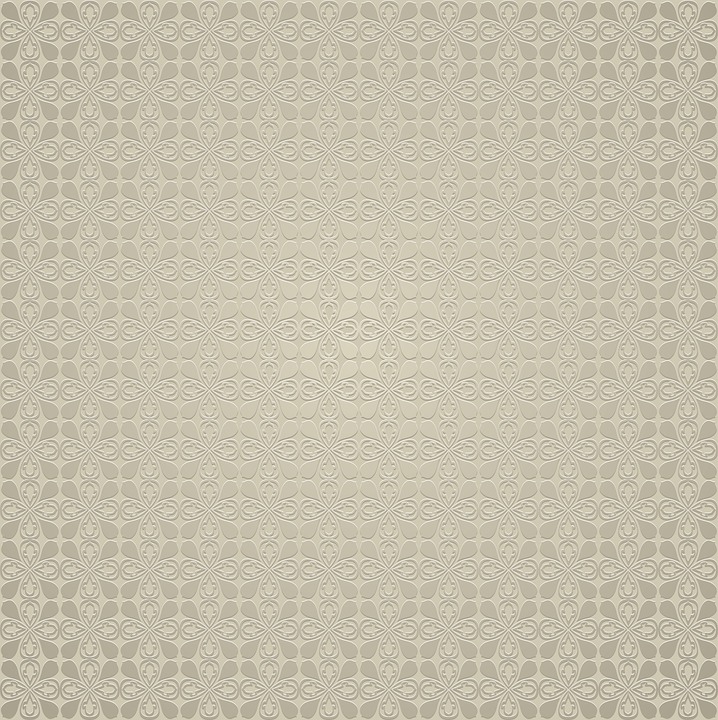 [Speaker Notes: Well, in this lecture we’ve seen some ways that prosody is involved in linguistic structures. 
This wraps up 3 lectures on the functions of prosody; there will be another 3-lecture series later.   But our next topic is [next]]
Contents
Introduction
Production, Perception
Classic Linguistic Prosody
Technology  and Techniques
Para. & Prag. Functions
Speech Synthesis and Dialog
Perspectives
Tone and Stress
 Sequencing and  
          Connecting
 Prosodic Structures
 Representations
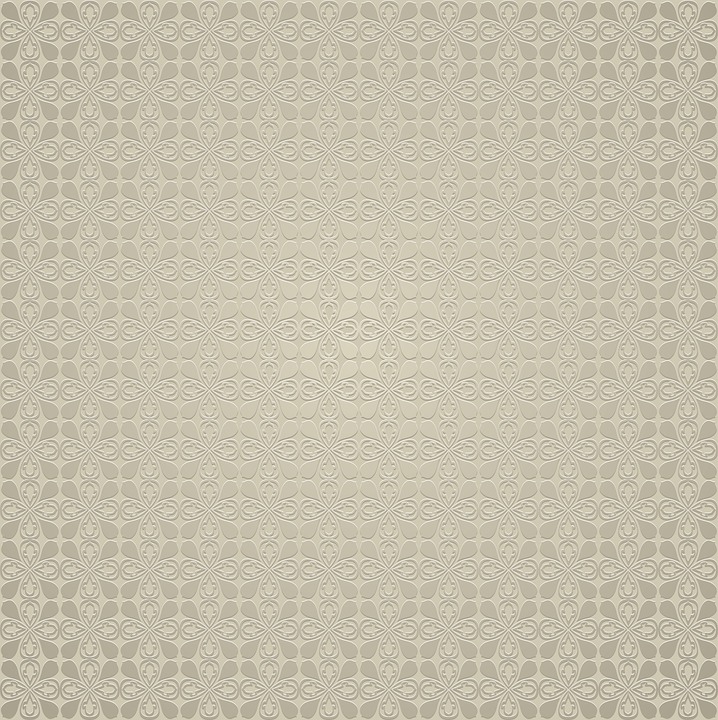 [Speaker Notes: Ways to diagram, stylize, visualize, represent prosodic properties.]
Prominence
Highlight salient words or units
In orthography, can use Bold, italics, ALLCAPS
Part-of-speech: 
Content words salient, function words not *

Focus:
New information in discourse
Affects reference resolution
Contrast
Prosodic Phrasing
Prosodic phrasing:
In text, structure is marked
Punctuation, paragraphs, headings, etc

In speech, prosody groups together units
Into words, phrases, sentences, etc
Disambiguates syntactic structures
Demarcates discourse structures
Prominence: Mandarin Chinese
Tone language, exploits intonation, too
Acoustics of focus and prominence
On focused token:
Elevated pitch height, expanded pitch range
Tonal characteristics clearly articulated
Elsewhere in phrase:
Post-focus lowering of pitch, compression of pitch range
Phrasing: Mandarin Chinese
Prosodic phrasing: (Tseng et al, 2005)
SYL: Syllable
PW:  Prosodic Word
PPh: Prosodic Phrase
BG: Breath Group (~Sentence)
PG:  Prosodic Group (~Paragraph)
Hasegawa-Johnson, 2016
Mandarin Phrasing Acoustics
Broad findings:
Segment initial syllables:
Higher pitch, greater intensity
Segment final syllables:
Lower pitch, lower intensity, longer duration
Reinforcing, superpositional effects
Most pronounced at higher levels of hierarchy
Tseng 
et  al,
2005